Hierarchical Regularized Regression for Incorporating External Data in High-Dimensional Prediction ModelsGarrett M. WeaverUniversity of Southern CaliforniaLos Angeles, CA, United States
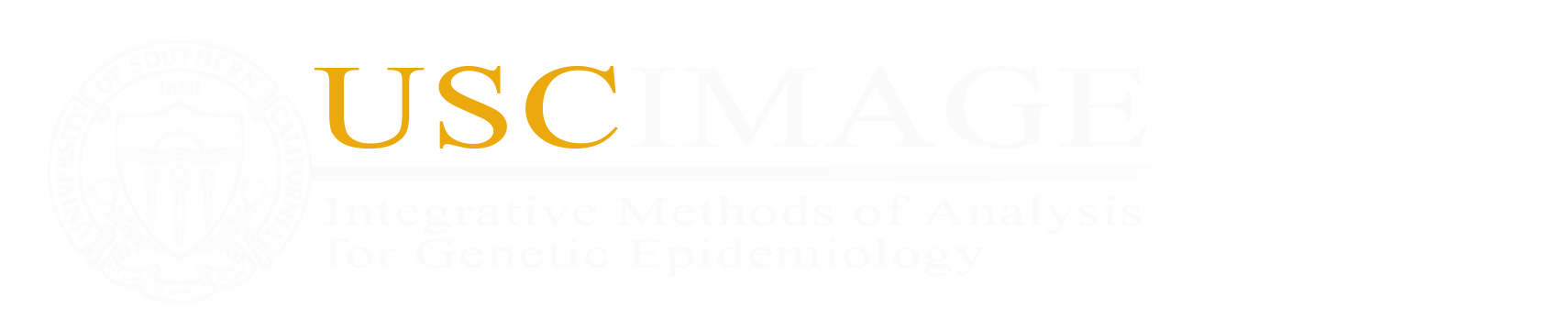 Motivation: Use of ‘omics’ in Prediction
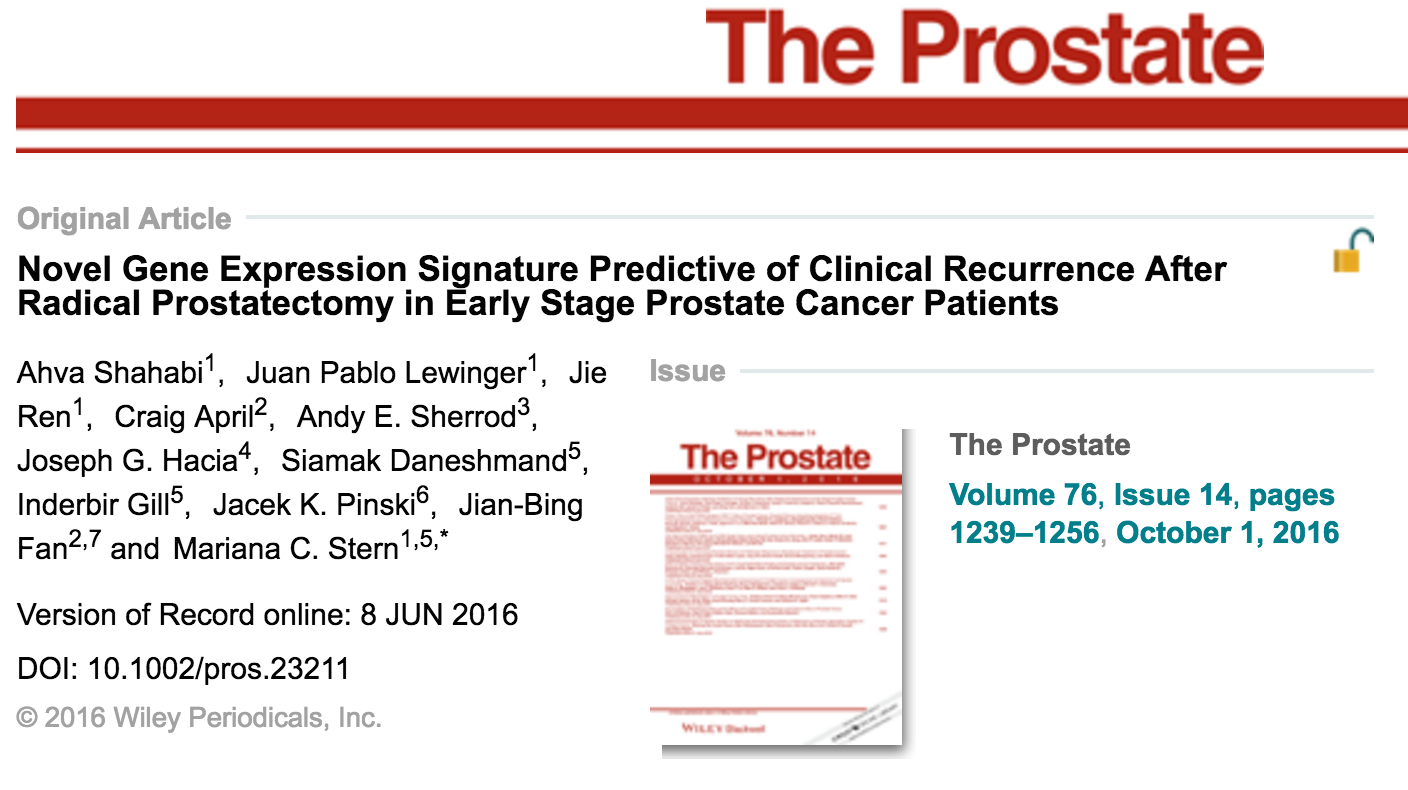 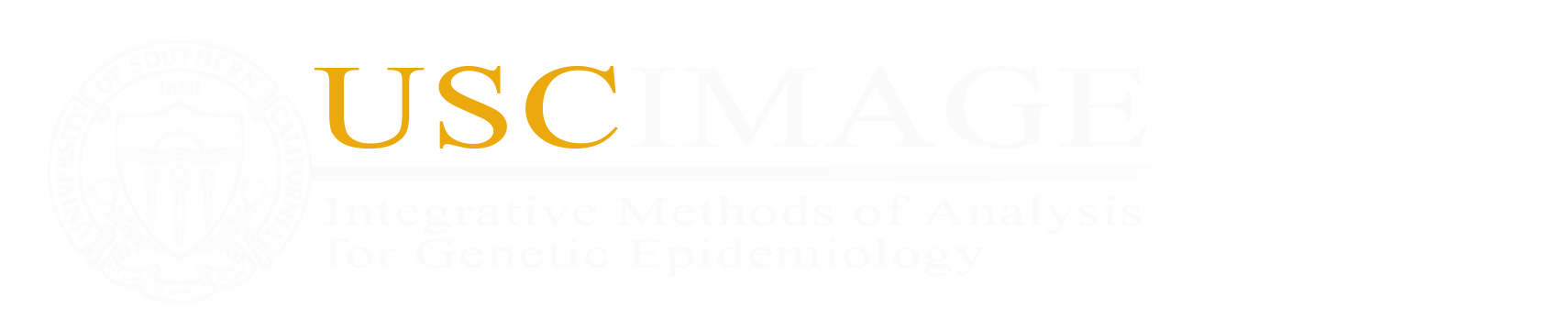 2
Motivation: Use of ‘omics’ in Prediction
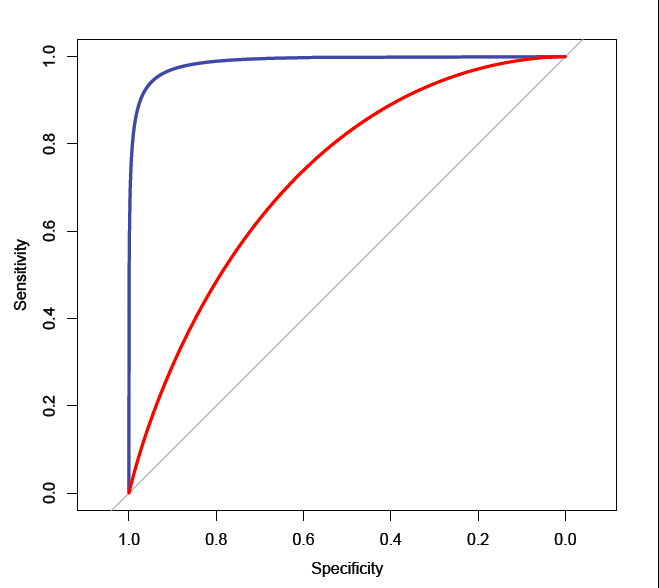 Most Common Genomic Annotations
Signal transduction (9)
Migration/motility/matrix degradation (7)
Tumor suppressor genes/oncogenes (5)
Oxidative stress/oxygen transport (5)
Protein transport (4)
Red: Clinical only: CV AUC =  0.75
Blue: Clinical + 28 probes: CV AUC = 0.97
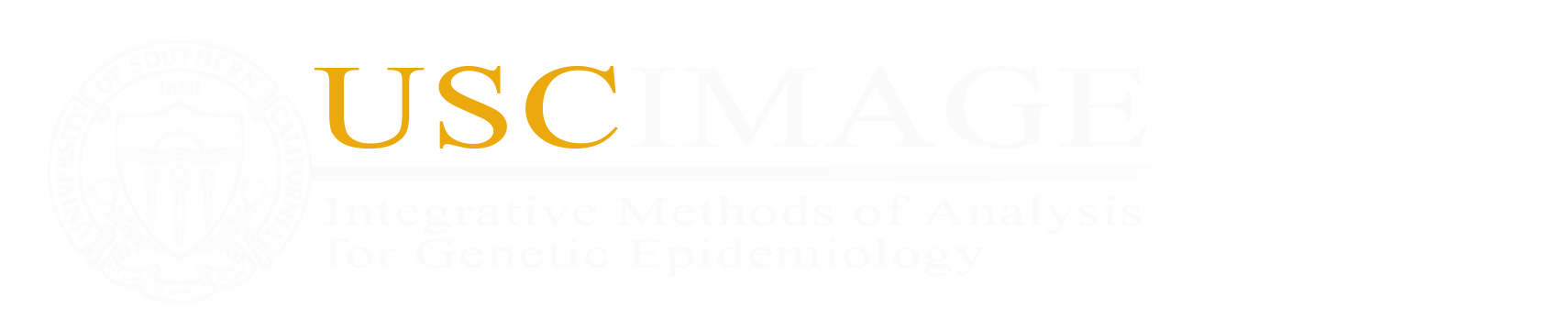 3
Motivation: Data Structure
Can we improve prediction by incorporating external information for the predictors? How?
{
Cellular Components
{
Biological Functions
Gene Annotations
{
Molecular Functions
(Outcome)
Gene Expression Microarray Data (X)
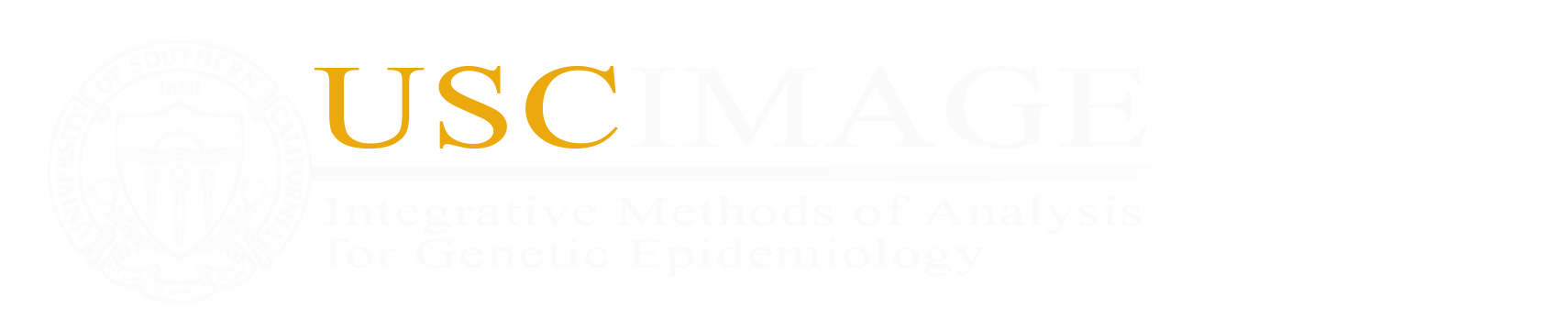 4
Motivation: Data Structure
Can we improve prediction by incorporating external information for the predictors? How?
Annotations / External Data
Z
Probe
Probes
X
Y
Subject
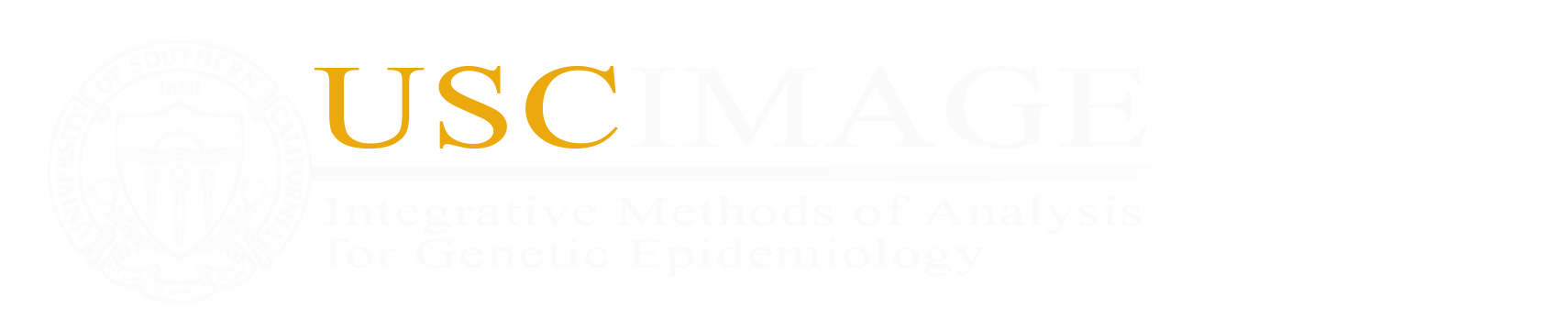 5
Integrating External Data: Current Methods
Extend regularized regression to integrate external information
Penalized Likelihood / Optimization
Bayesian
Ridge Regression:
Lasso Regression:
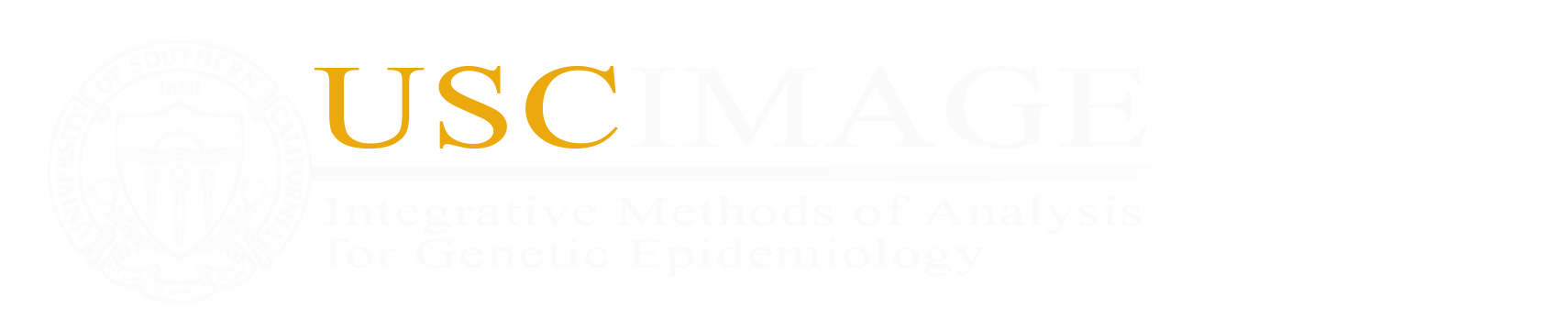 6
Integrating External Data: Current Methods
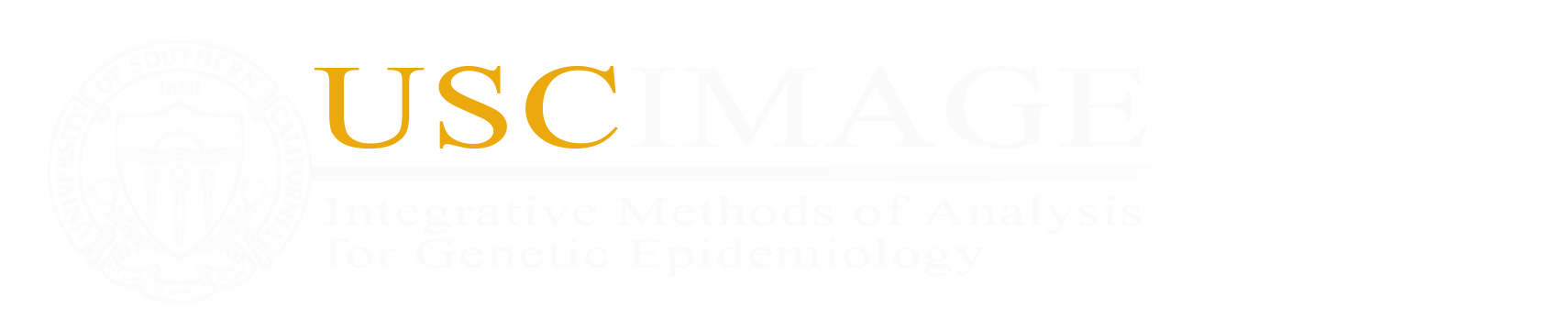 7
Hierarchical Regularized Regression: Data Structure
Z
X
Y
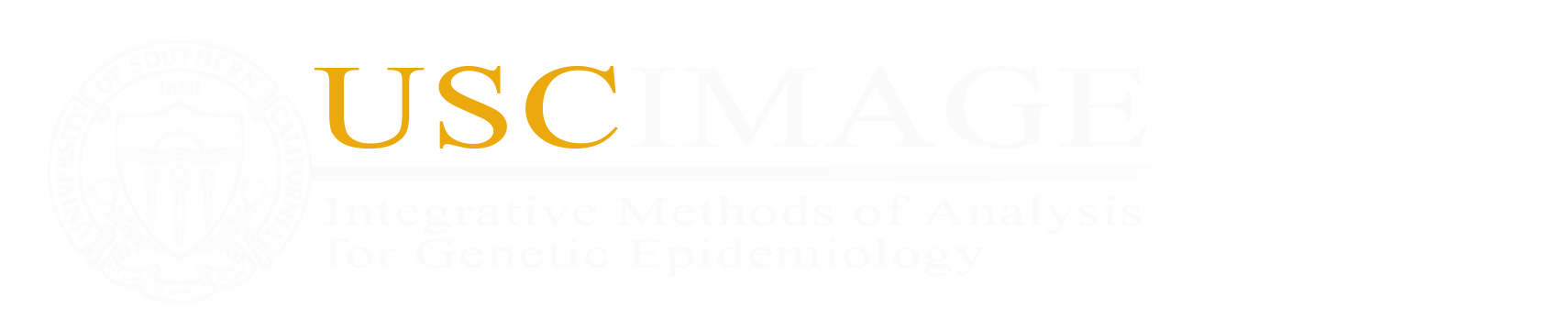 8
Hierarchical Regularized Regression: Ridge-Lasso
View as 3-level hierarchical model
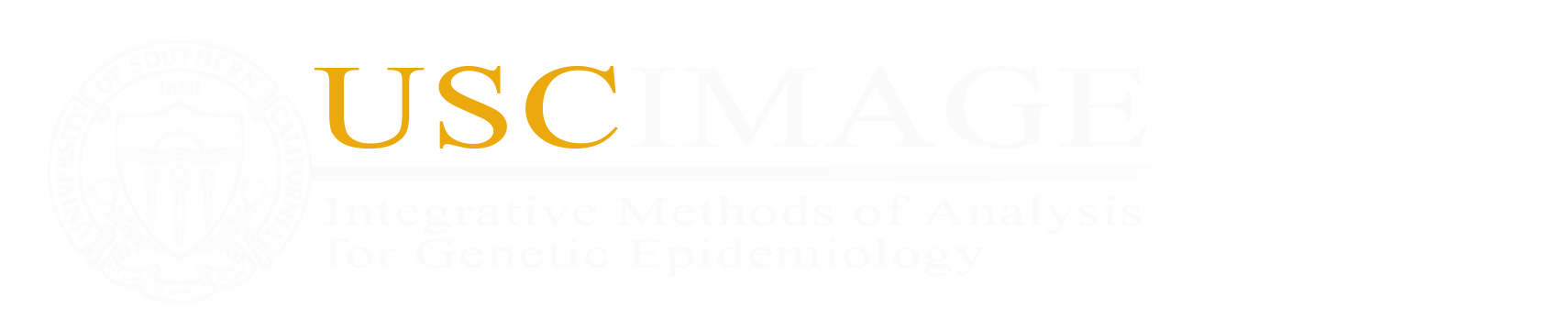 9
Fitting the Ridge-Lasso
Prototyping
General Convex Optimization Software (CVX)
Use Existing Software
R Package glmnet to implement two-step fitting method
Custom Solution
Develop R package that utilizes coordinate descent to fit model
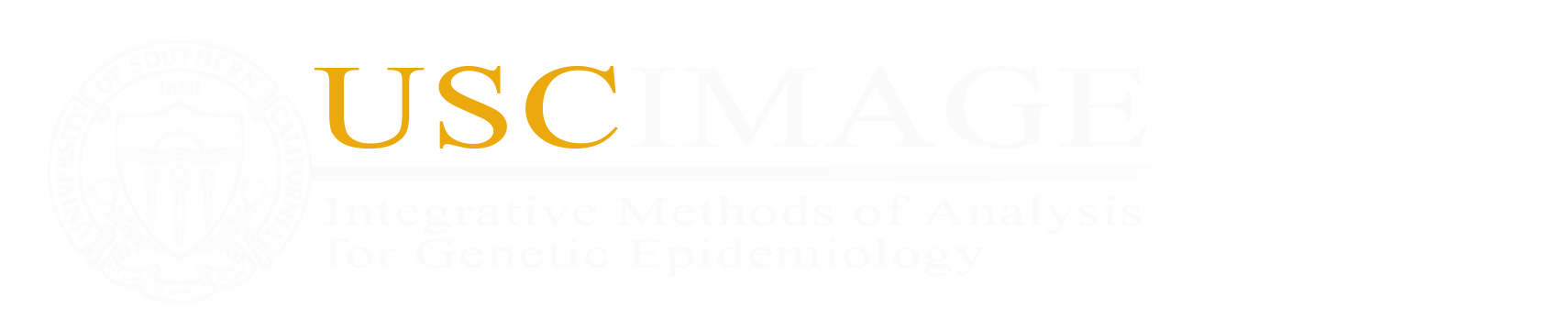 10
Fitting the Ridge-Lasso: Custom Solution
Rewrite two-level model as single-level regression
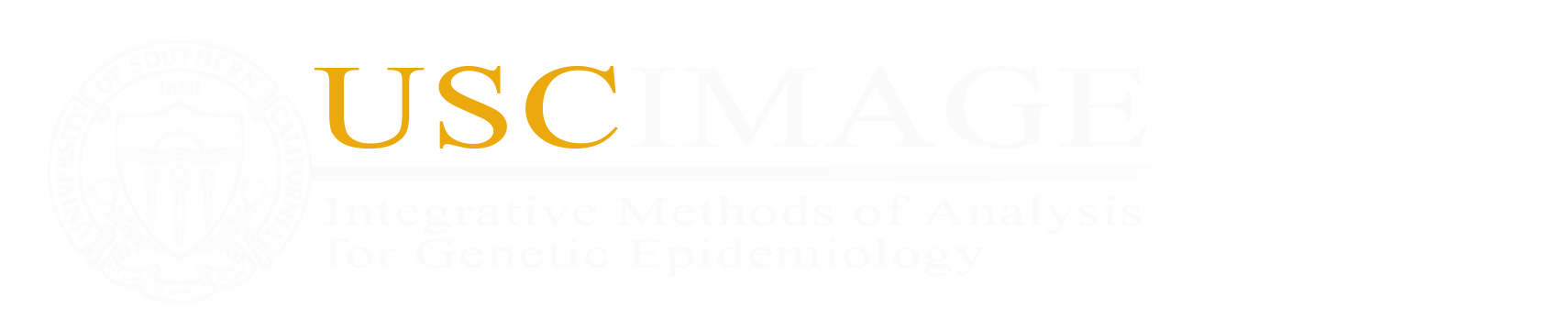 11
Fitting the Ridge-Lasso: Custom Solution
Convex problems of the form above can be solved by coordinate descent (Tseng 2001)
Comparing to R package glmnet, penalty-type needs to be variable-specific
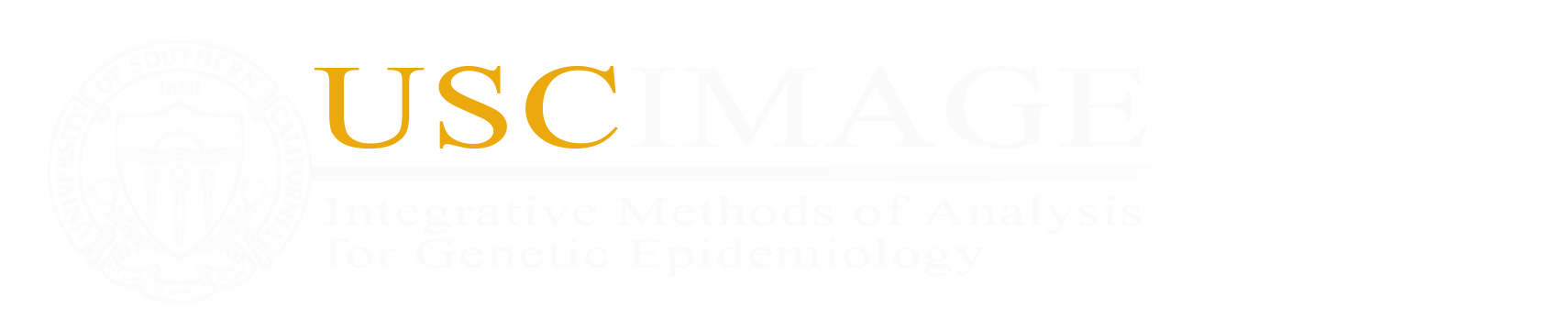 12
Simulations: Comparing Ridge-Lasso to Ridge
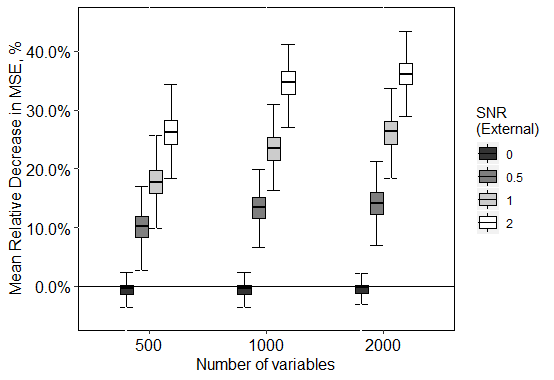 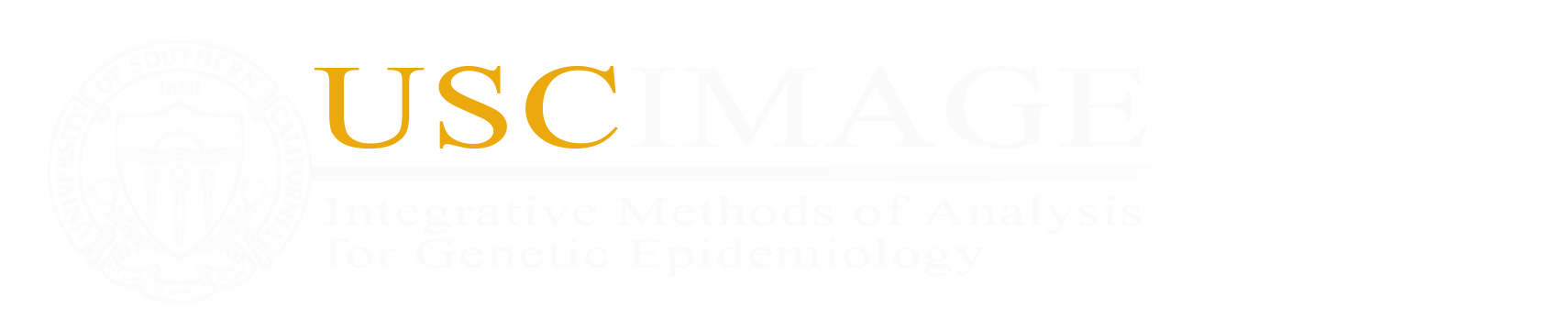 13
Simulations: Direction of Effect
Scenario 1: Effects in Same Direction
Scenario 2: Effects in Opposite Direction
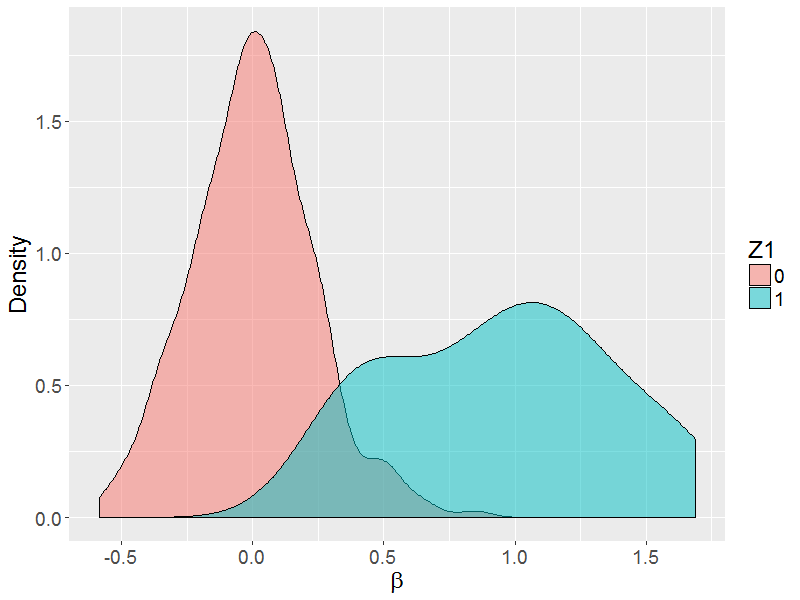 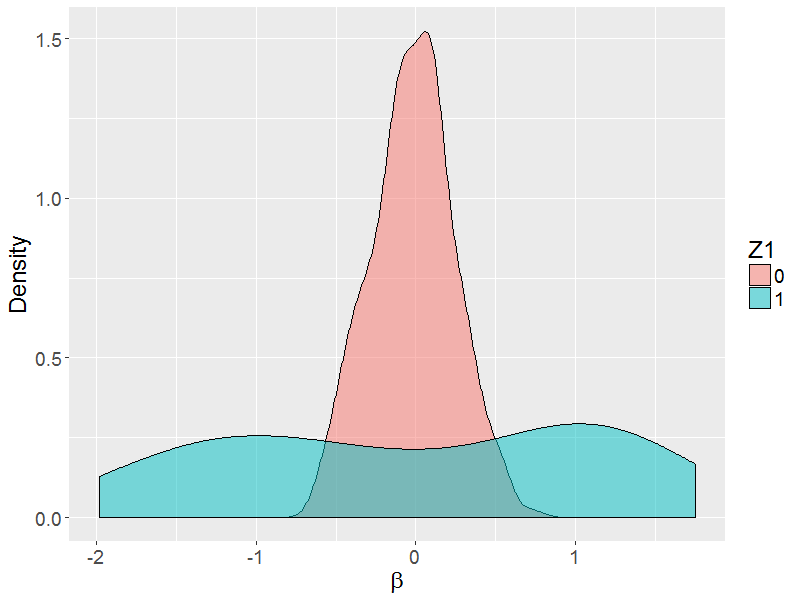 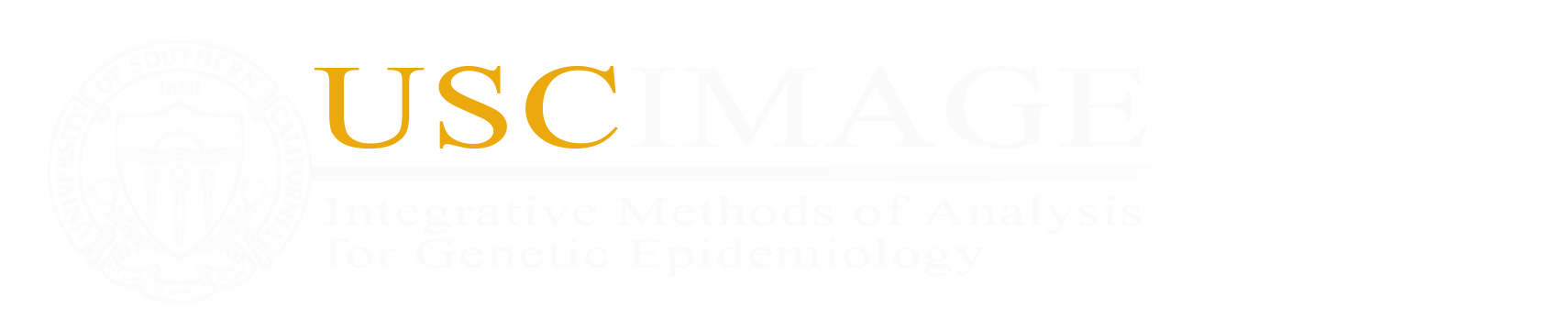 14
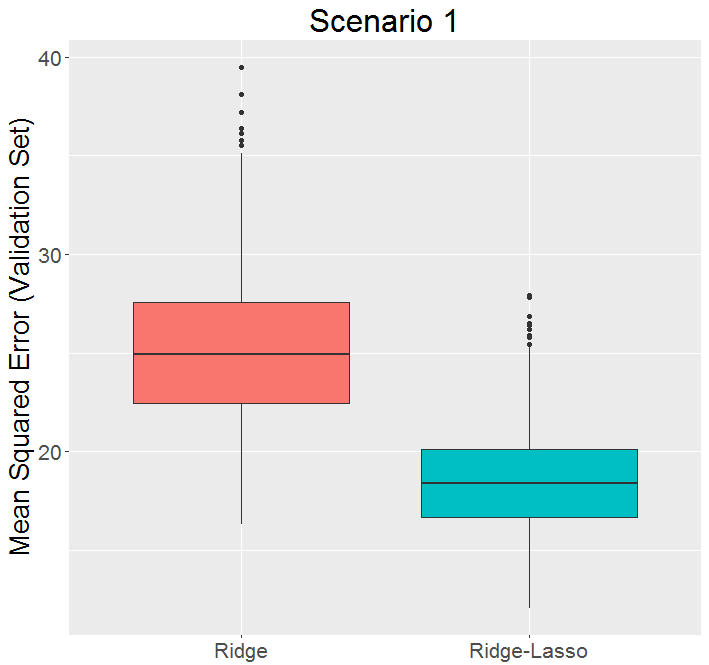 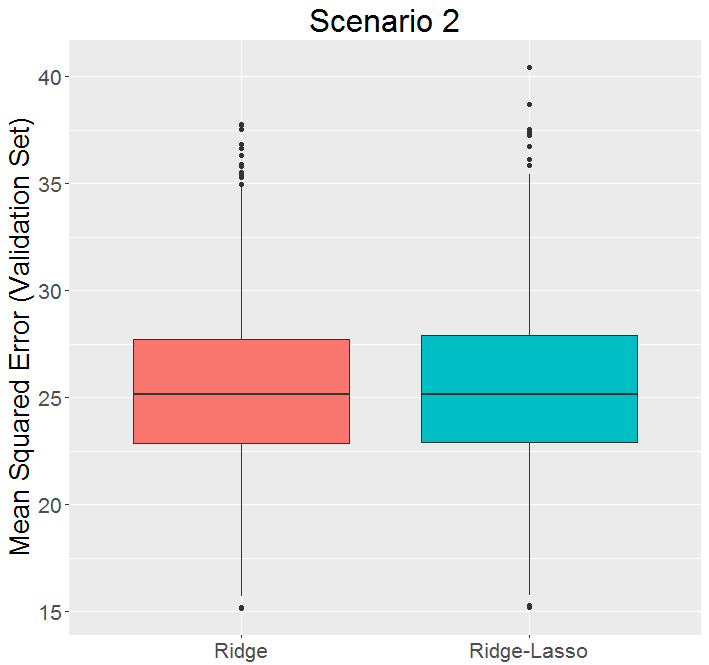 Simulations: Direction of Effect
External Data Informative for both Magnitude and Direction
External Data Informative for Magnitude Only
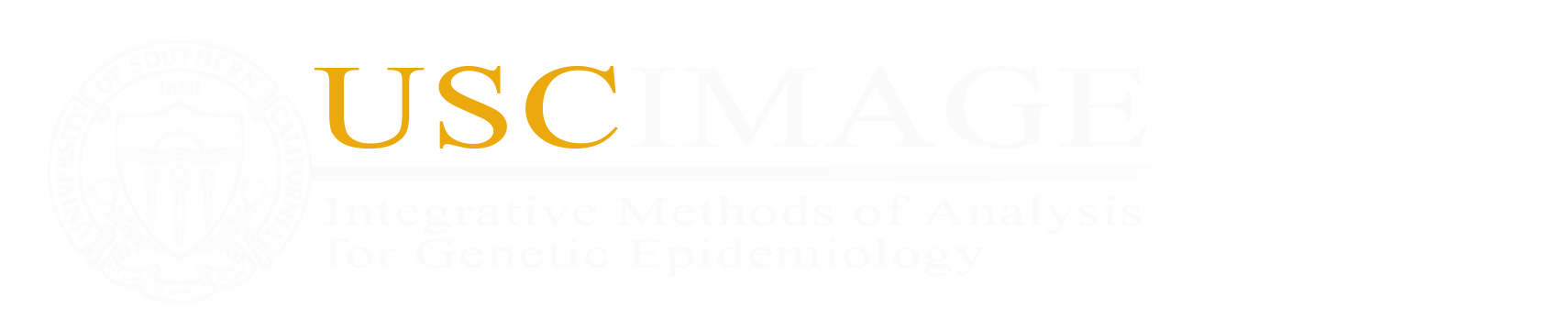 15
Application: Predicting Age with Methylation Data
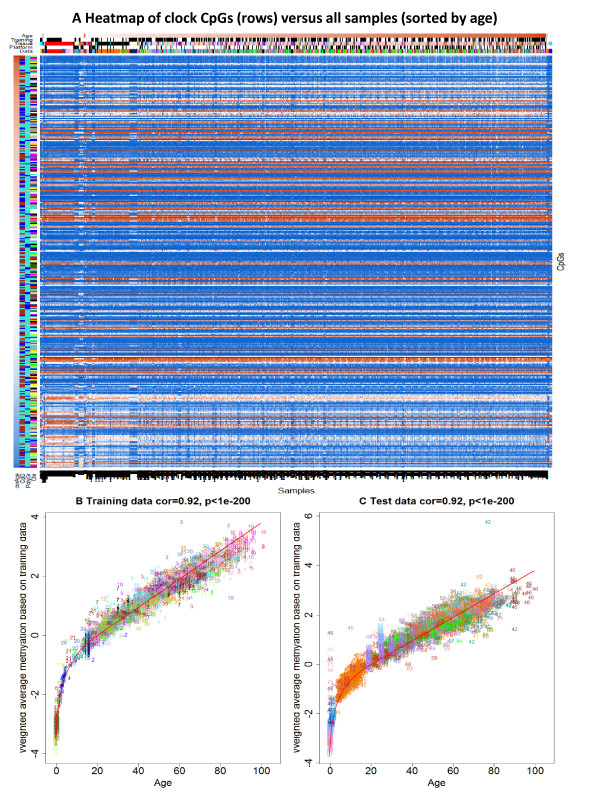 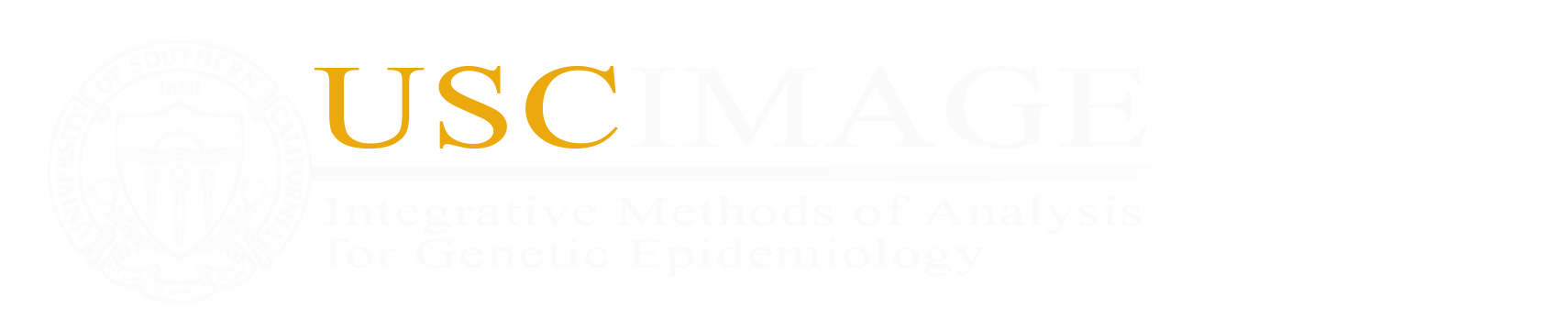 16
Application: Predicting Age with Methylation Data
Columns standardized by sum of mapped probes
Probe
Subject
Compared models with and without standardization by standard deviation
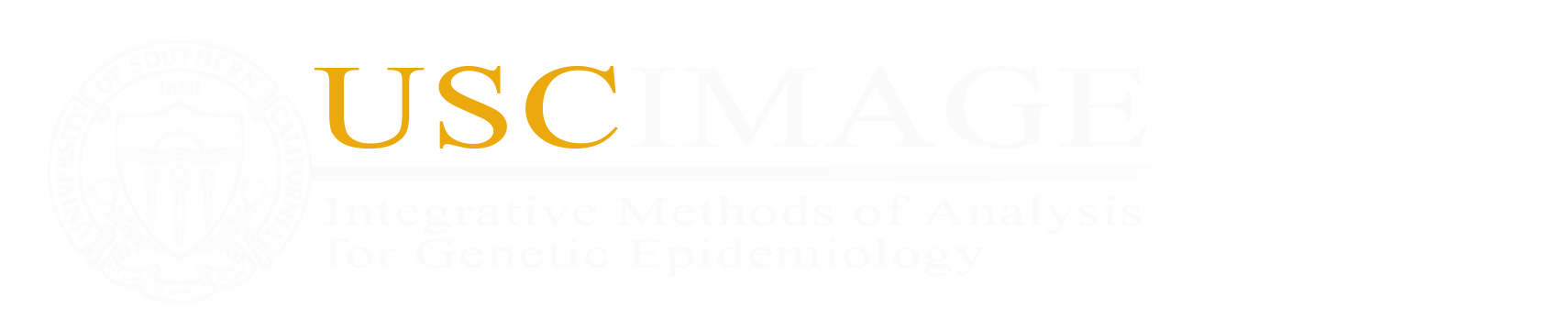 17
Application: Predicting Age with Methylation Data
Generated 50 train and test data sets by randomly splitting data (80% / 20%) 
k-fold CV to train models / tune hyperparameters
Evaluate prediction MSE in test data set
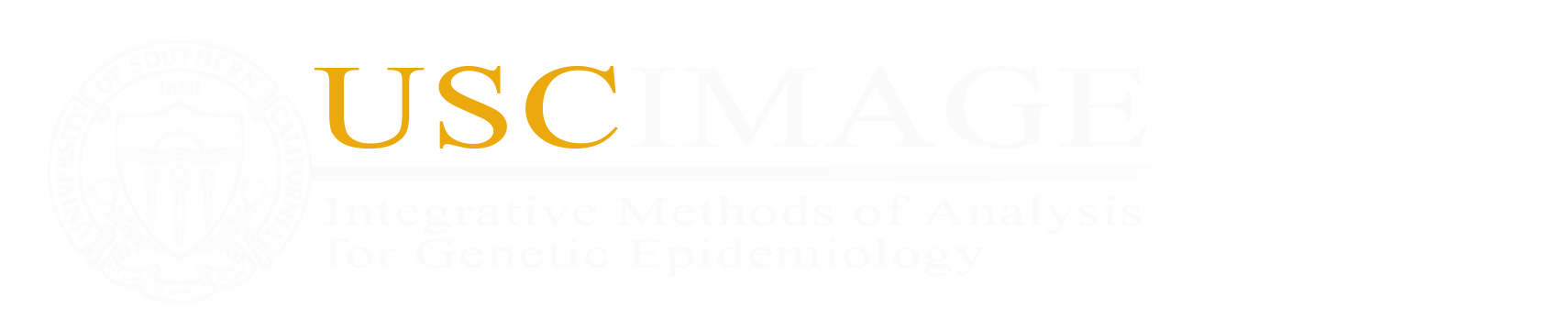 18
Application: Recovering Breast Cancer Gene Signatures
METABRIC: international consortium with aims to further classify tumors based on molecular signatures by using cohort of 2,000 breast cancer patients
DREAM Breast Cancer Prognosis Challenge: open source challenge to further improve prediction using METABRIC cohort 
Top model (Cheng et al. 2013) used four gene signatures: ‘attractor metagenes’
Subject
Probe
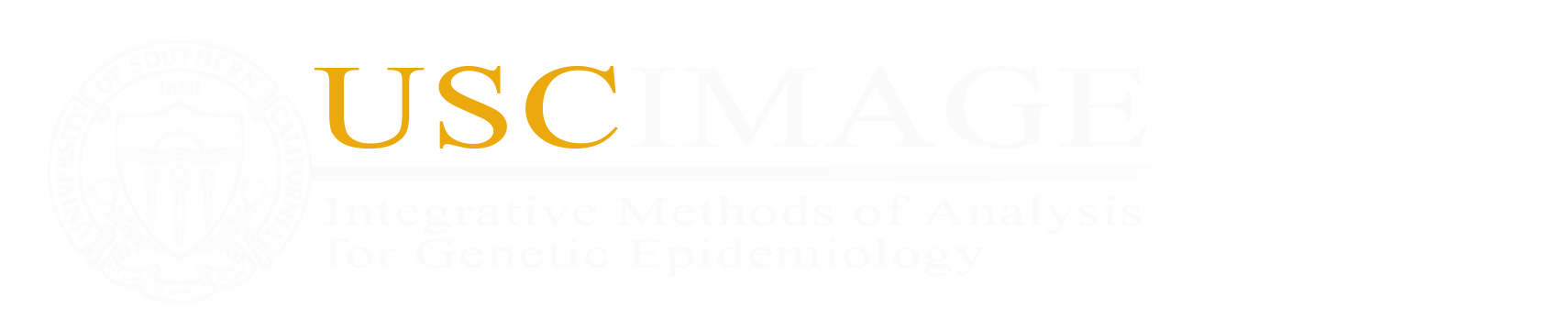 19
Application: Recovering Breast Cancer Gene Signatures
Predict breast cancer mortality within 5 / 7.5 / 10 years of diagnosis
Subset to ER+ / HER2- patients who were not censored within 5 / 7.5 / 10 years
Build models in training data set 
Stratified repeated k-fold cross-validation to tune hyperparameters
Compare AUC in test data set 
Additional analysis with clinical variables (age and whether lymph node positive)
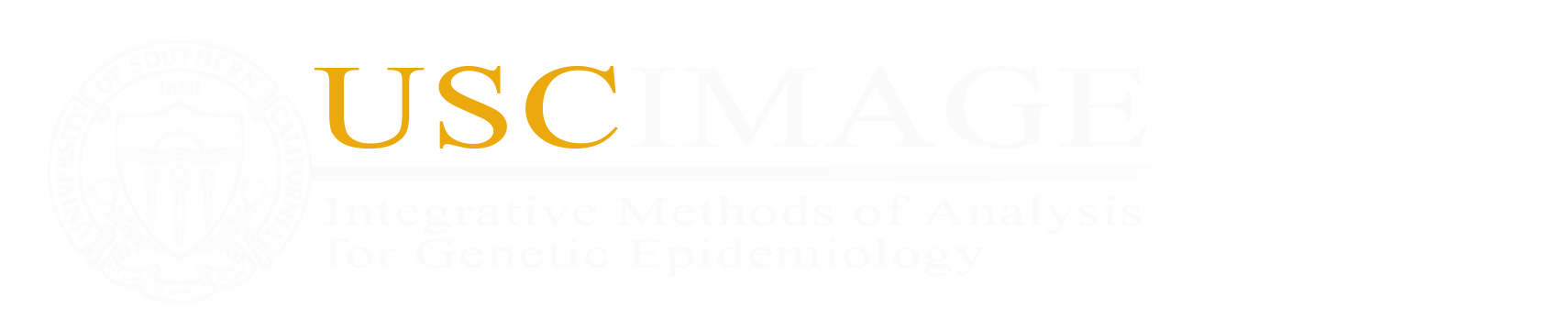 20
Application: Recovering Breast Cancer Gene Signatures
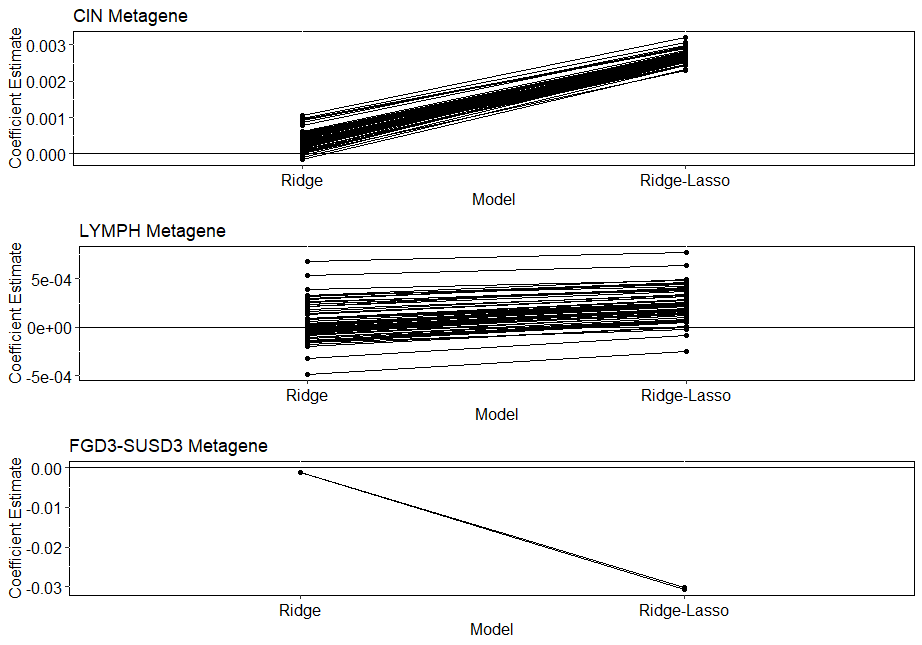 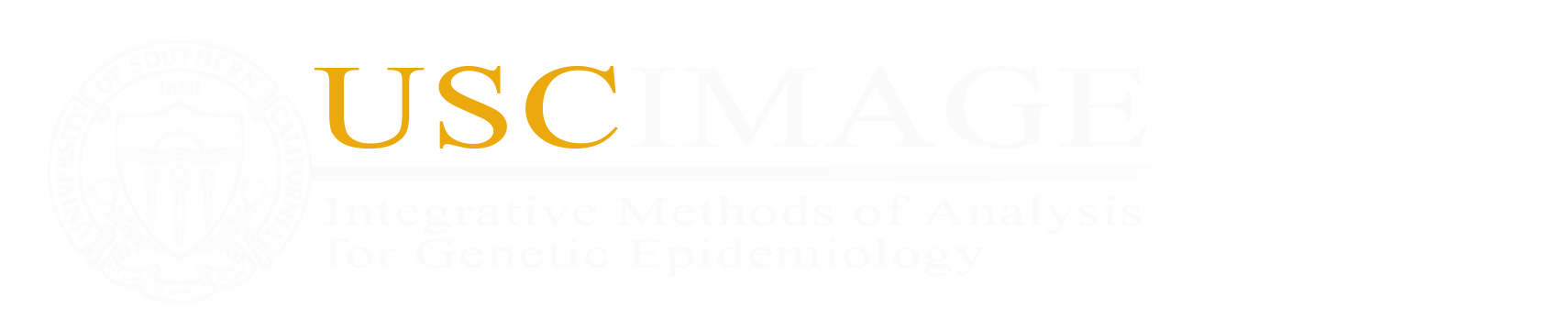 21
Discussion: What we have learned so far
Novel model to incorporate external data for genomic data in prediction models
Efficient algorithm to fit model for large number of predictors and external variables
Simulations and real data show improved performance when external data is informative for magnitude and direction
Little to no decrease in predictive ability when data is not informative
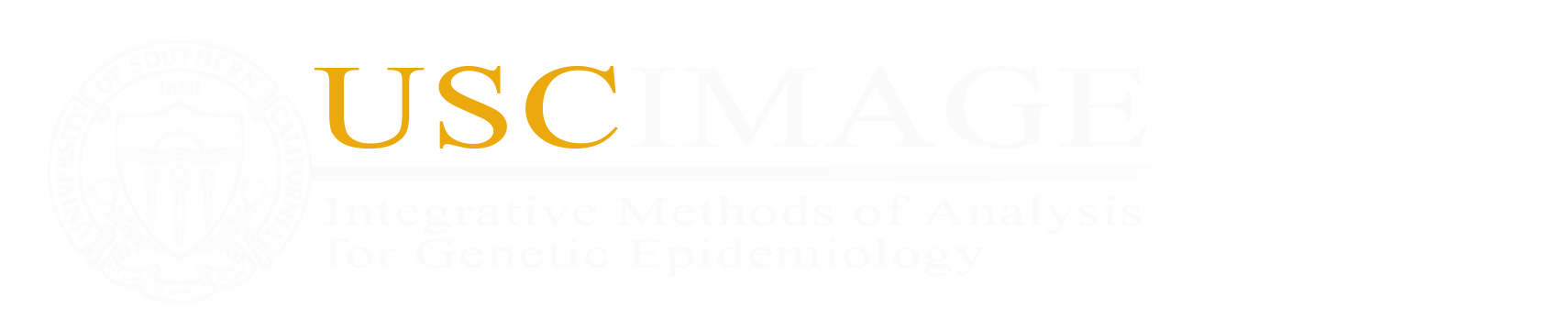 22
Discussion: Future Directions
Extension to other outcomes (i.e. survival data)
Modify model to enable use of external data that is only informative for magnitude (absolute value of effect)
Improve hyperparameter tuning
Further analysis to determine other potential sources of external information and how to model such data in our framework
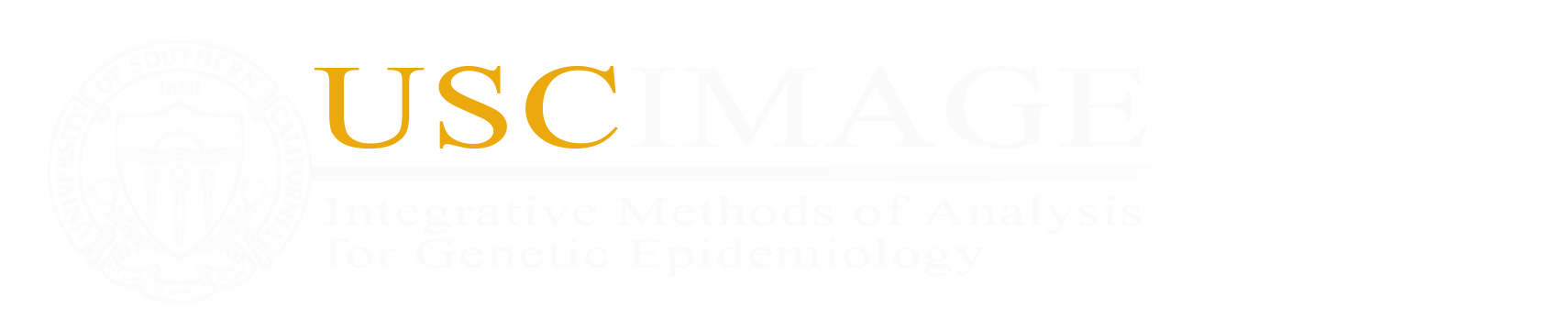 23
R Package: hierr
Outcome:
1st Level Penalty:
2nd Level Penalty:
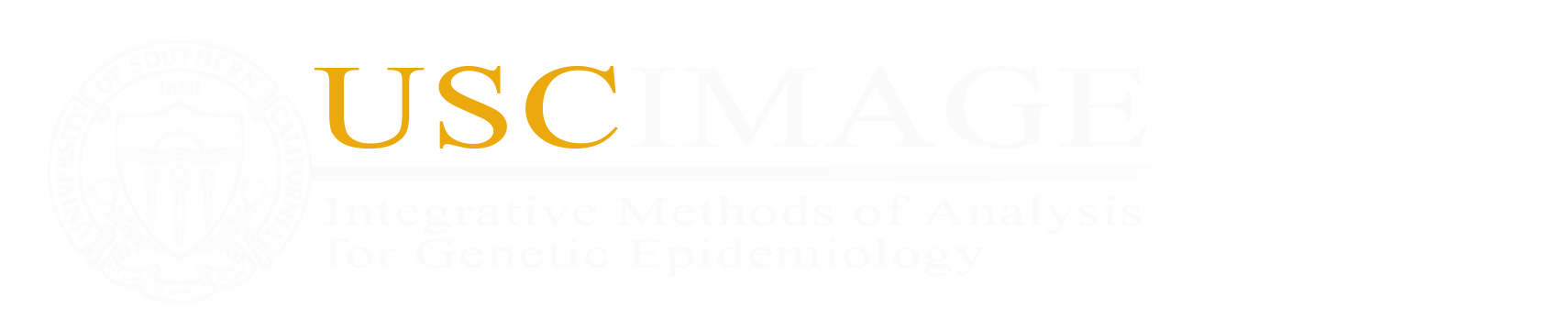 https://github.com/USCbiostats/hierr
24
Questions?
Acknowledgements
Dr. Juan Pablo Lewinger
Dr. David Conti
Dr. Duncan Thomas
USC IMAGE P01 Group
NCI Grant #1P01CA196569 and NIEHS Center Grant #5P30ES07048
25
Fitting the Ridge-Lasso: Method 1
26